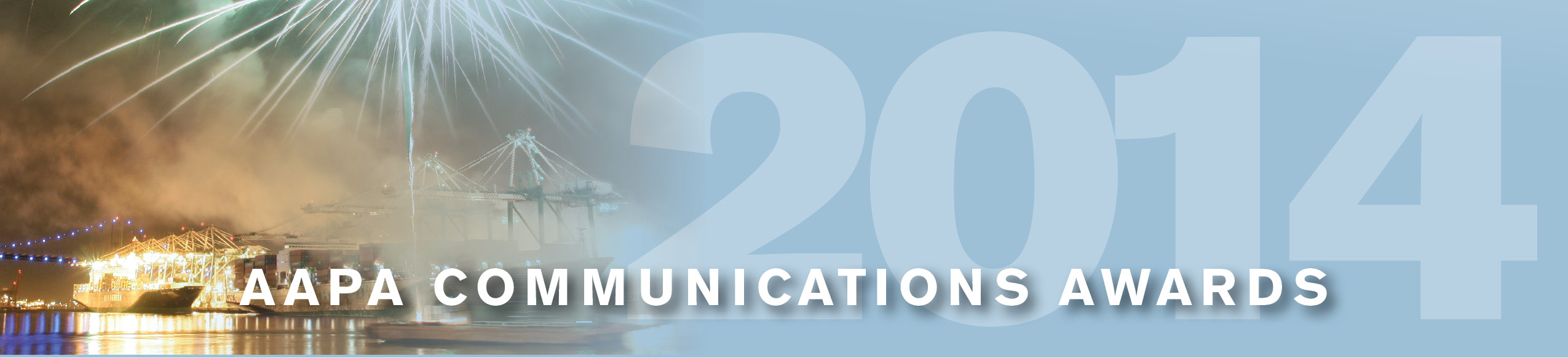 Port of 
New Orleans
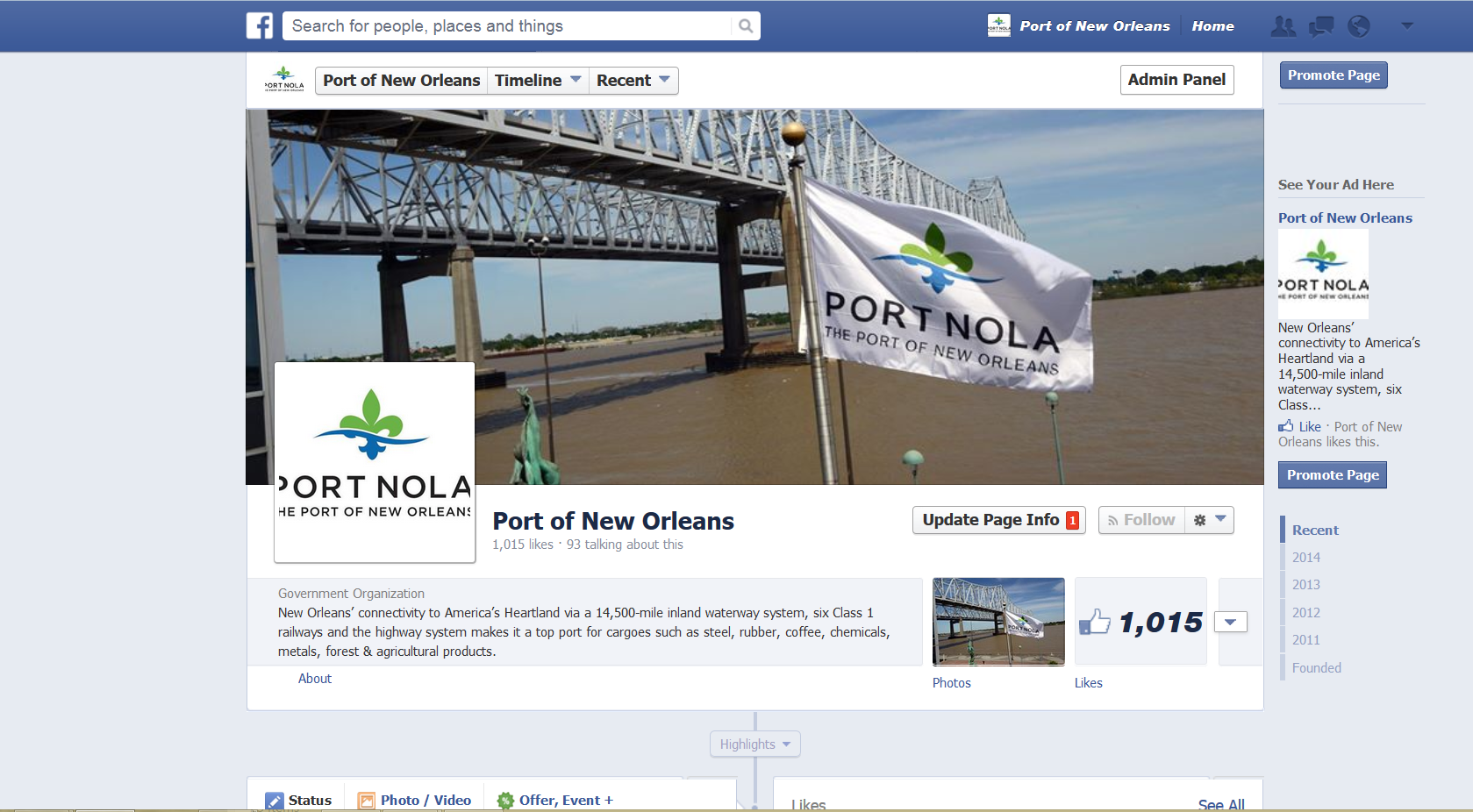 Port of New Orleans Social Media Initiative
Social/Web-Based Media
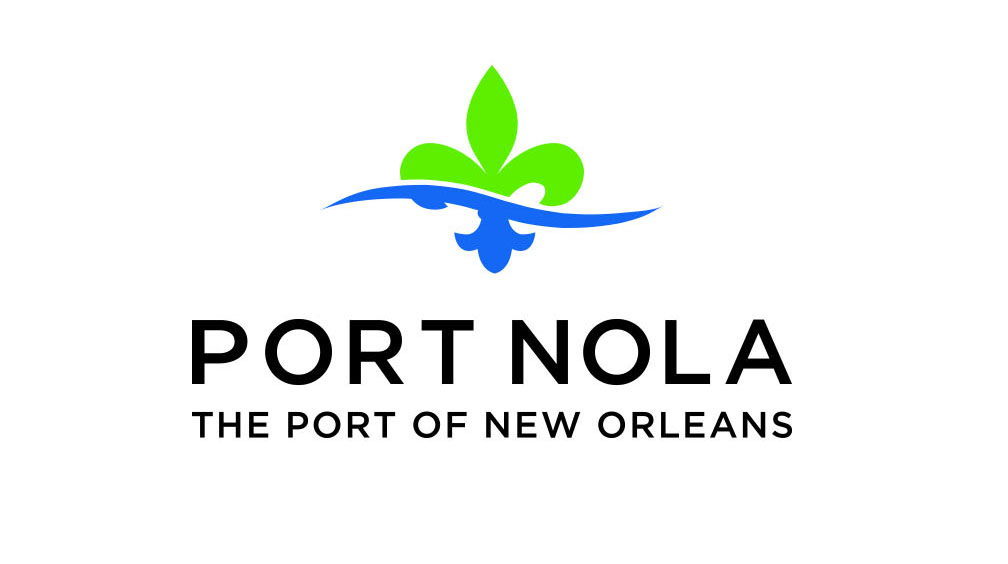 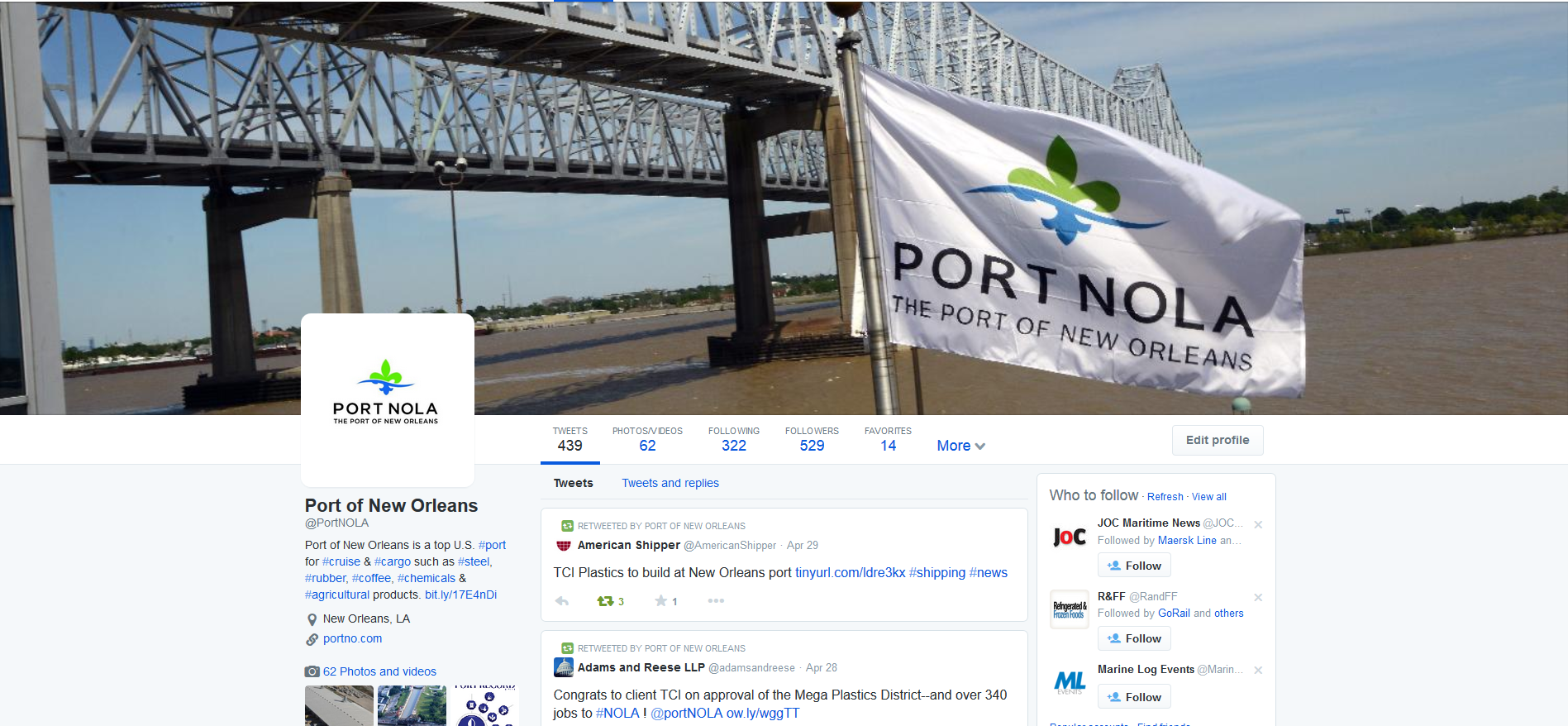 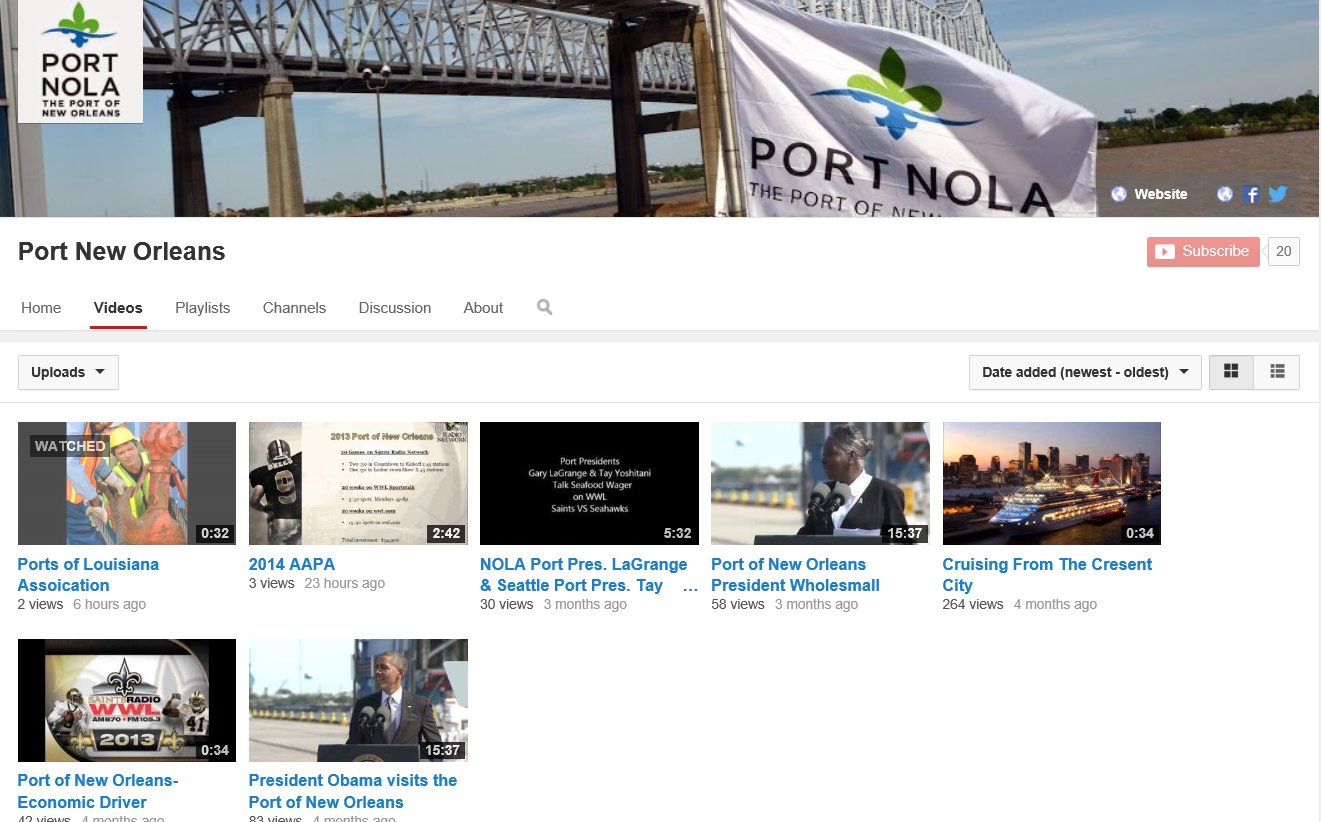